PipeDream: Generalized Pipeline Parallelism for DNN Training
SOSP 2019
Deepak Narayanan,  Aaron Harlap,  Amar Phanishayee, Vivek Seshadri, Nikhil R. Devanur, GreGory R. Ganger, Phillip B. Gibbons, Matei Zaharia
Microsoft Research, Carnegie Mellon University, Stanford University
Presented by Youhui Bai and Quan Zhou, USTC, ADSL
April 17th, 2020
2020/4/17
1
ADSL
Outline
Background and Motivation
Design and implementation
Evaluation
Conclusion
2020/4/17
[Speaker Notes: 接下来讲一下我们的研究内容]
What can deep learning do?
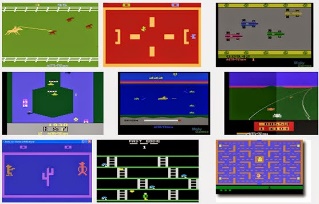 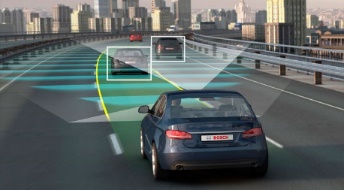 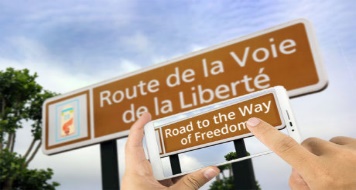 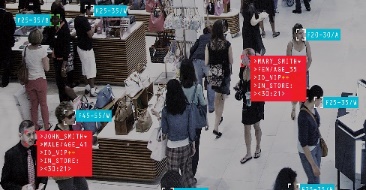 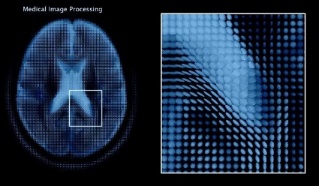 Translation
Self-driving
Surveillance detection
Medical diagnostics
Game
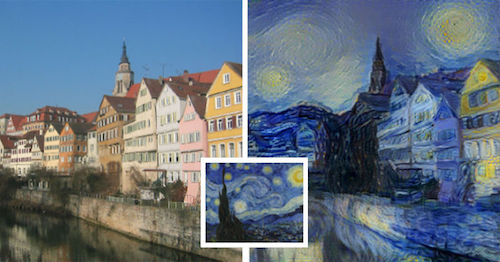 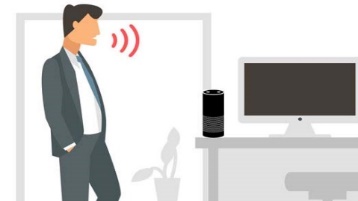 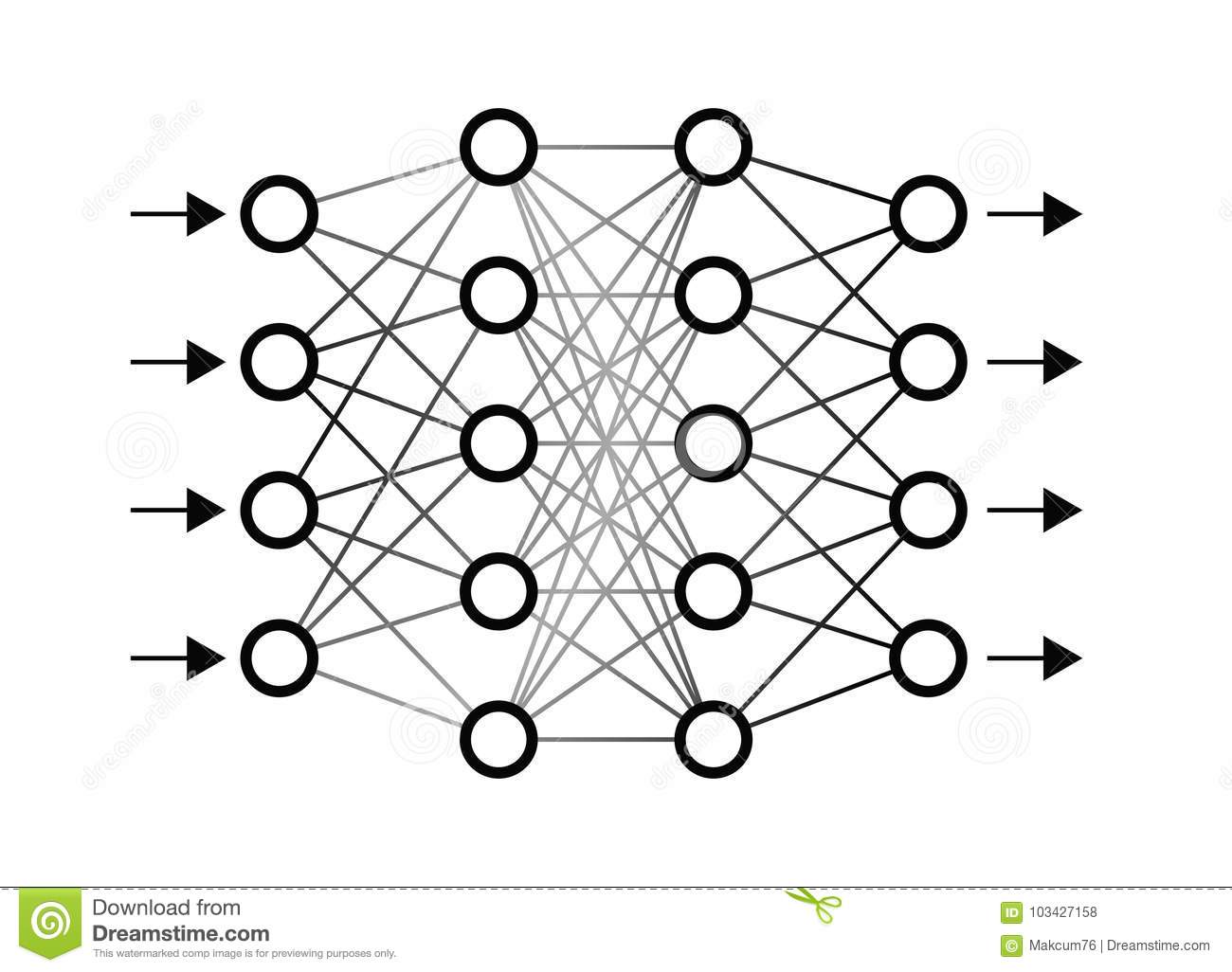 Personal assistant
Art
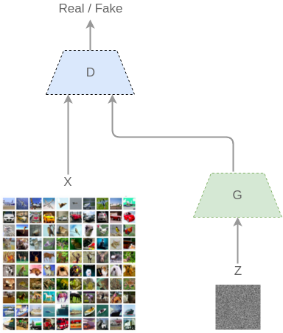 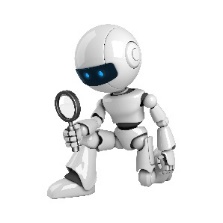 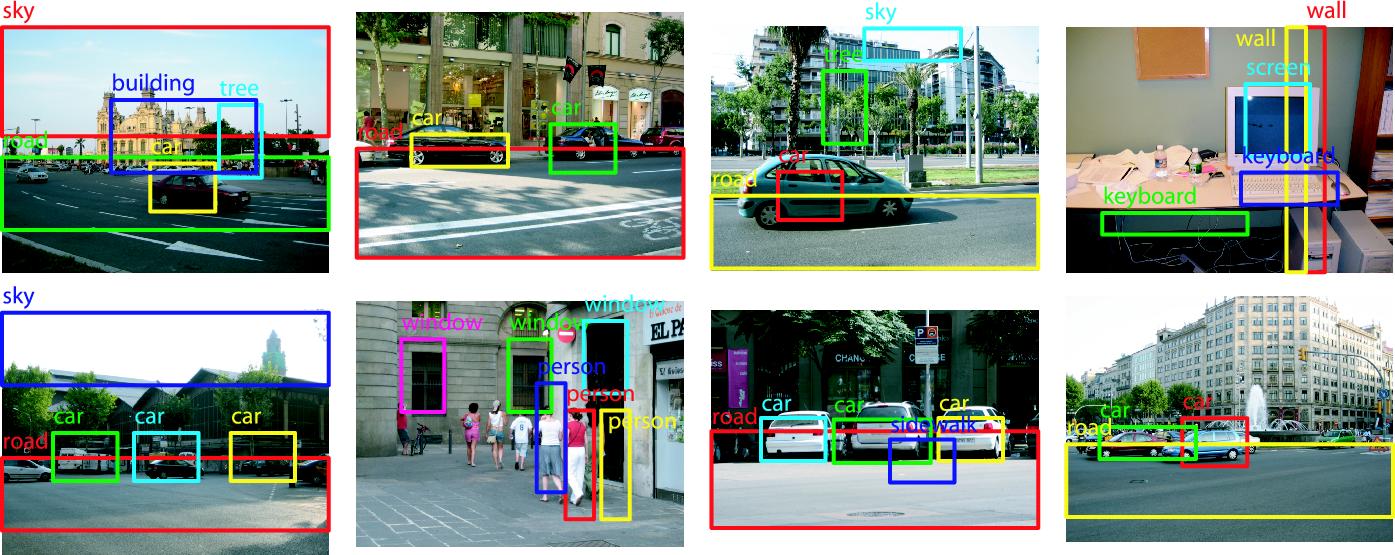 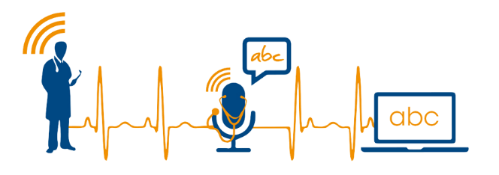 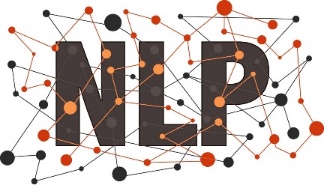 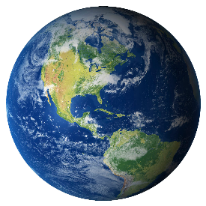 Natural language
Generative model
Image recognition
Speech recognition
Reinforcement learning
2020/4/17
How deep learning works?
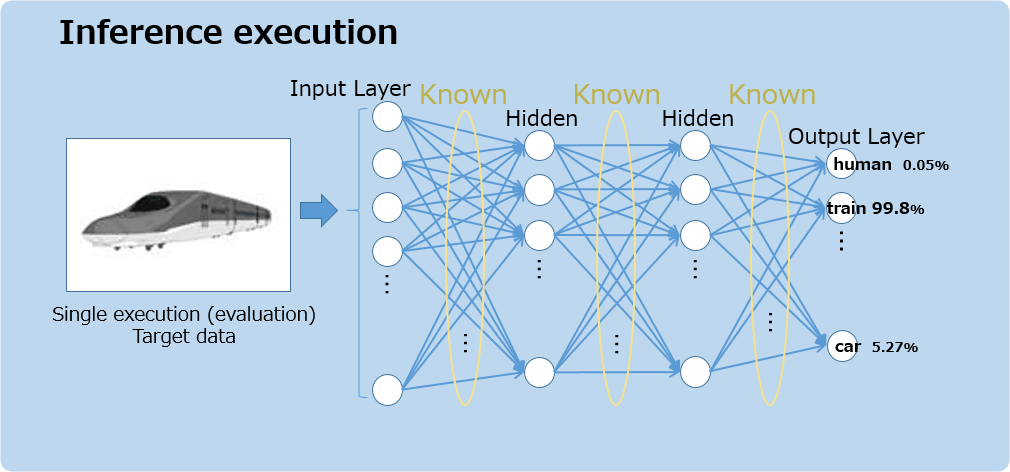 Deep Neural Networks (DNNs)
2020/4/17
Train your models first!
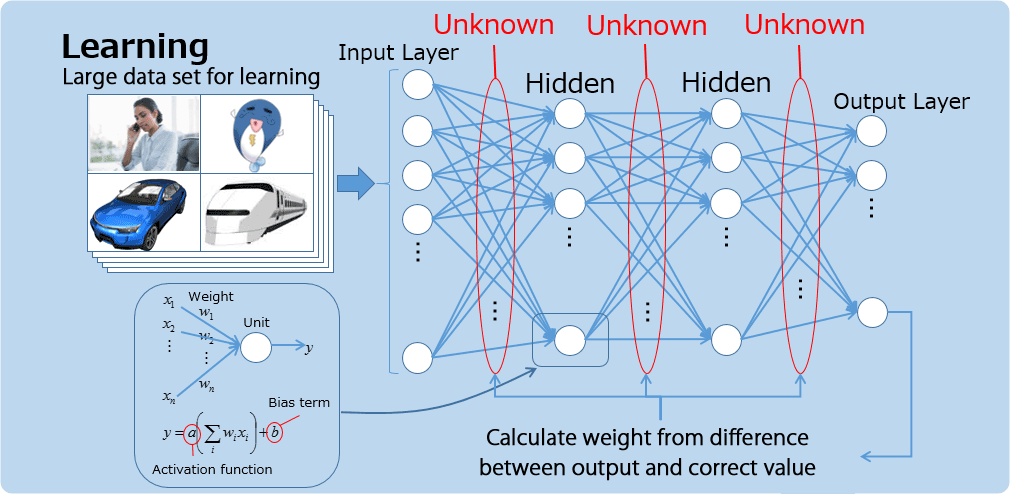 2020/4/17
Forward and Backward in depths
layer1
layer2
output
2020/4/17
Why Distributed DNN Training?
More complicated DNN models
Explosive growth in the scale of training data
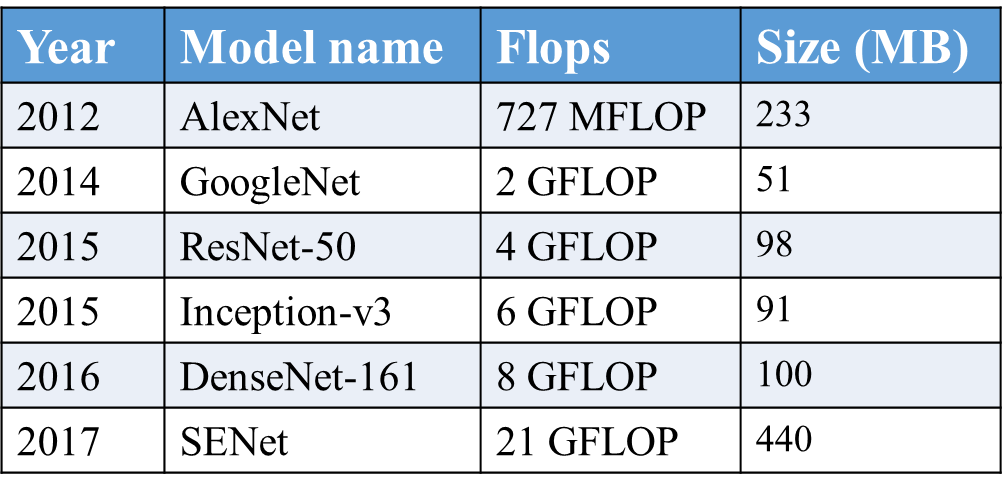 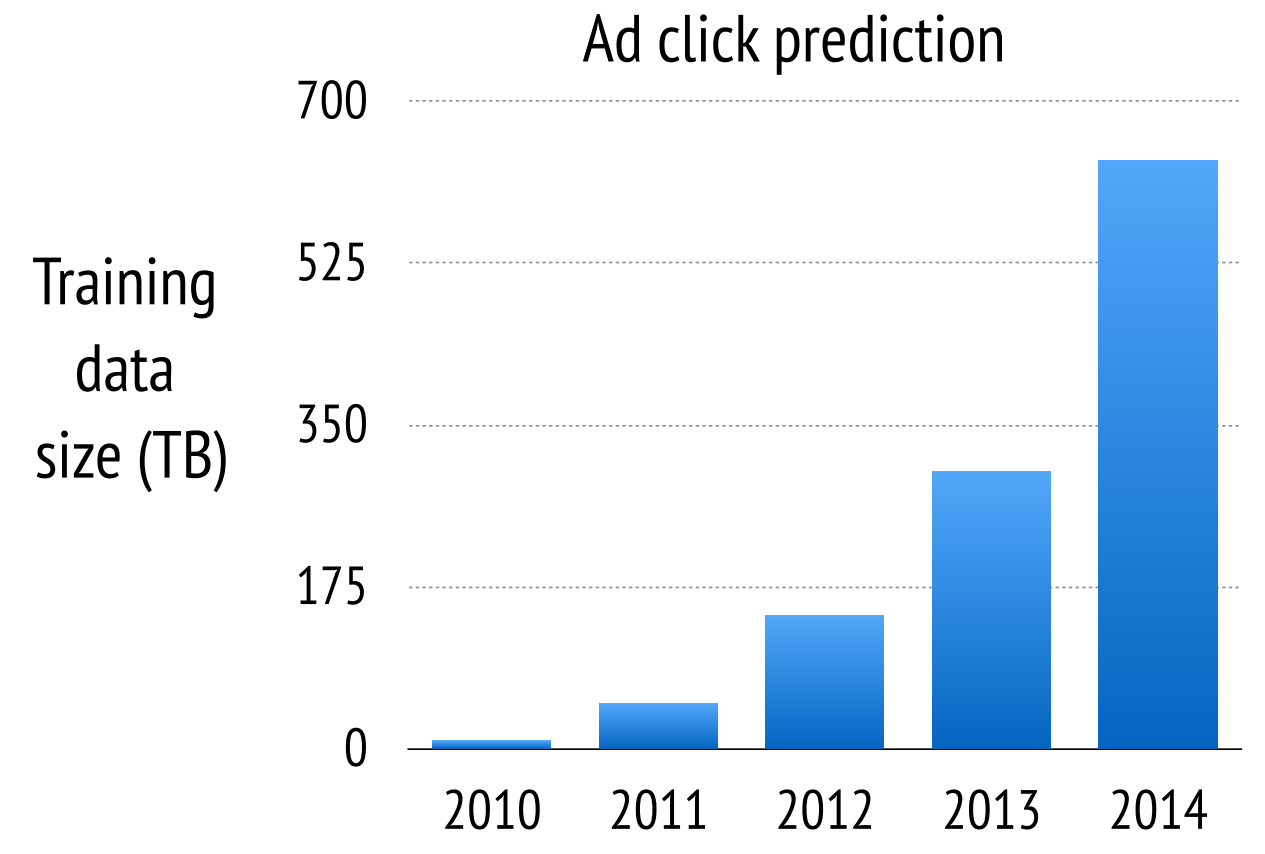 Note: The numbers above are given for single element batches.
Source: https://github.com/albanie/convnet-burden
Source: Mu Li, David G Andersen, etc. Scaling distributed machine 
learning with the parameter server. OSDI 2014.
2020/4/17
Intra-batch – data parallel
Iteration N
Iteration N + 1
Batch
Batch
Aggregate gradients
(PS or allreduce)
Compute gradient
Compute gradient
Update
replica
GPU 0
Computeaverage
GPU 1
Compute gradient
Compute gradient
Update
replica
2020/4/17
Data parallel problems
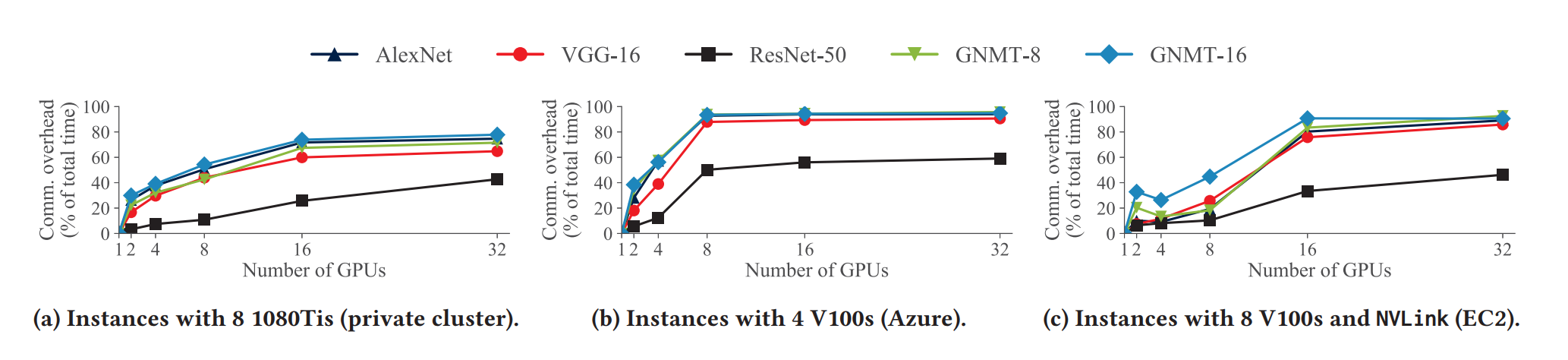 Setup: a 25Gbps; b 10Gbps; c 25Gbps
Observations
The communication overhead for many of these models is high
Inter-server links are always the bottleneck (compare with PCIe 10-15GBps, NVLink 30GBps)
As the number of workers instance increases, communication overhead increases
As GPU compute speed increases, communication overhead increases
2020/4/17
[Speaker Notes: 补齐setup和四点发现]
Intra-batch – model parallel
1
1
1
2
node 1
node 1
1
1
1
2
node 2
1
1
1
2
node 3
node 2
1
1
1
2
node 4
Time
node 3
Idle
Forward
Backward
Observations
The burden of partitioning a model is left to the programmer
Under-utilization of compute resources
node 4
2020/4/17
Inter-batch – Gpipe[1]
Pipeline flush:
Add gradients
All inputs use weights from last flush
1
2
3
4
1
1
2
2
3
3
4
4
5
node 1
1
2
3
4
1
1
2
2
3
3
4
4
node 2
1
2
3
4
1
1
2
2
3
3
4
4
node 3
1
2
3
4
1
1
2
2
3
3
4
4
node 4
Time
Idle
Forward
Backward
Observations
The burden of partitioning a model is left to the programmer
Frequent pipeline flushes lead to increased idle time
[1] GPipe: Efficient Training of Giant Neural Networks using Pipeline Parallelism. NIPS 2019.
2020/4/17
Preliminary summary
Intra-batch parallelism 
Data parallelism: high communication overhead
Model parallelism
Low utilization of compute resources
High programming burden to partition the model
Inter-batch parallelism
Inefficient pipeline
High programming burden
DNN models and Hardware are diverse
Can we automatically partition DNN layers and fully utilize the compute resources?
2020/4/17
Outline
Background and Motivation
Design and implementation
Evaluation
Conclusion
2020/4/17
[Speaker Notes: 接下来讲一下我们的研究内容]
Concepts and definitions
W1
W2
W3
X
Y2
Y1
Y
Y3
W3
W2
W1
Loss
δL/δY3·W3·W2
δL/δY3·W3
ΔW3
ΔW2
ΔW1
Concepts and definitions
How to assign 3 layers to 2 workers?
W1
W2
W3
a1
X
Y2
Y1
Y
Y3
W3
W2
W1
Loss
layer1
δL/δY3·W3·W2
δL/δY3·W3
ΔW3
ΔW2
ΔW1
a1
T1=2
T2=2
T3=4
Solution
W1
W2
W3
a1
X
Y2
Y1
Y
Y3
W3
W2
W1
Loss
layer1
δL/δY3·W3·W2
δL/δY3·W3
ΔW3
ΔW2
ΔW1
stage1
stage2
t1=2
t2=2
t3=4
PipeDream Scheduling
stage1: layer1~2, worker1, f1 = 2, b1 = 2
stage2: layer3,     worker2, f2 = 2, b2 = 2
Forward
Backward
1
2
1
3
2
4
3
5
4
6
5
7
6
8
stage1, worker1
1
1
2
2
3
3
4
4
5
5
6
6
7
7
stage2, worker2
Idle
Key: To process one minibatch, every worker costs same time!
How to assign 3 layers to 3 workers
W1
W2
W3
a1
X
Y2
Y1
Y
Y3
W3
W2
W1
Loss
layer1
δL/δY3·W3·W2
δL/δY3·W3
ΔW3
ΔW2
ΔW1
t1=1
t2=3
t3=2
for each minibatch, worker1 wastes 2 unit times, worker3 wastes 1 unit times
Solution
W1
W2
W3
a1
X
Y2
Y1
Y
Y3
W3
W2
W1
Loss
layer1
δL/δY3·W3·W2
δL/δY3·W3
ΔW3
ΔW2
ΔW1
t1=1
t2=3
t3=2
worker1, worker2
worker3
PipeDream Scheduling
stage1: layer1~2, worker1~2, f1 = 2, b1 = 2
stage2: layer3,     worker3,     f2 = 1, b2 = 1
1
1
3
3
1
1
5
5
3
3
7
7
5
5
9
stage1, worker1
2
2
4
4
2
2
6
6
4
4
8
8
6
stage1, worker2
1
1
2
2
3
3
4
4
5
5
6
6
7
stage2, worker3
To process 2 minibatches, 
worker1 process 1 minibatch, time cost = 4
worker2 process 1 minibatch, time cost = 4
worker3 process 2 minibatch, time cost = 2 x 2 = 4
Key: To process one minibatch, every worker costs same time on average!
Program
给定条件：
n个layers，包括每个layer的tl, al, wl
m个workers
workers之间全连接，带宽为B
目标
layers  stages 的划分方案
stages workers 的分配方案
解决方案
动态规划
Concepts and definitions
How to assign 3 layers to 2 workers?
W1
W2
W3
a1
X
Y2
Y1
Y
Y3
W3
W2
W1
Loss
layer1
δL/δY3·W3·W2
δL/δY3·W3
ΔW3
ΔW2
ΔW1
a1
T1=2
T2=2
T3=4
Dynamic Programming
起点
终点
Dynamic Programming
f（0,0）
f（0,1）
f（0,2）
f（0,3）
f（1,0）
f（1,1）
f（1,2）
f（1,3）
f（2,0）
f（2,1）
f（2,2）
f（2,3）
Dynamic Programming
递推公式: f(x,y) = f(x-1,y) + f(x, y-1)
f（0,0）
f（0,1）
f（0,2）
f（0,3）
f（1,0）
f（1,1）
f（1,2）
f（1,3）
f（2,0）
f（2,1）
f（2,2）
f（2,3）
Dynamic Programming
递推公式: f(x,y) = f(x-1,y) + f(x, y-1)
边界条件: f(0,y) = f(x,0) = 1
f（0,0）
f（0,1）
f（0,2）
f（0,3）
f（1,0）
f（1,1）
f（1,2）
f（1,3）
f（2,0）
f（2,1）
f（2,2）
f（2,3）
Dynamic Programming
递推公式: f(x,y) = f(x-1,y) + f(x, y-1)
边界条件: f(0,y) = f(x,0) = 1
def f(x,y):
    if x==0 or y==0:
        return 1
    return f(x-1,y) + f(x,y-1)
if __name__ == '__main__':
    print(f(2,3))


# output: 10
f（0,0）
f（0,1）
f（0,2）
f（0,3）
f（1,0）
f（1,1）
f（1,2）
f（1,3）
f（2,0）
f（2,1）
f（2,2）
f（2,3）
Dynamic Programming
A(ij, m): 将layeri, layeri+1, … layerj分配给m个workers后，平均处理一个minibatch的最优时间。
A(13, 3) = 2
W1
W2
W3
a1
X
Y2
Y1
Y
Y3
W3
W2
W1
Loss
layer1
δL/δY3·W3·W2
δL/δY3·W3
ΔW3
ΔW2
ΔW1
t1=1
t2=3
t3=2
worker1, worker2
worker3
Dynamic Programming
A(ij, m): 将layeri, layeri+1, … layerj分配给m个workers后，平均处理一个minibatch的最优时间。
T(ij, m): 将layeri, layeri+1, … layerj封装成一个stage，交给m个workers之后，平均处理一个minibatch的最优时间。
不考虑通信开销，T(ij,m) = T(ij,1)/m
T(12, 2) = 2
T(12, 1) = 4
W1
W2
W3
a1
X
Y2
Y1
Y
Y3
W3
W2
W1
Loss
layer1
δL/δY3·W3·W2
δL/δY3·W3
ΔW3
ΔW2
ΔW1
t1=1
t2=3
t3=2
worker1, worker2
worker3
Dynamic Programming
A(ij, m): 将layeri, layeri+1, … layerj分配给m个workers后，平均处理一个minibatch的最优时间。
T(ij, m): 将layeri, layeri+1, … layerj封装成一个stage，交给m个workers之后，平均处理一个minibatch的最优时间。

求解目标：A (1  n, m)  (n个layers，m个workers）
边界条件：A(i  j,1) = T(ij, 1) = ti+ti+1+…+tj
递推公式：T(i  j,m) = max(计算时间，通信时间)/m
处理m个minibatches的计算时间=T(ij,1)
处理m个minibatches的通信时间=2(m-1)(wi+wi+1+…+wj)/B
Dynamic Programming
A(ij, m): 将layeri, layeri+1, … layerj分配给m个workers后，平均处理一个minibatch的最优时间。
T(ij, m): 将layeri, layeri+1, … layerj封装成一个stage，交给m个workers之后，平均处理一个minibatch的最优时间。

A的递推公式？
i
j
worker1
worker2
worker3
worker4
Dynamic Programming
A(ij, m): 将layeri, layeri+1, … layerj分配给m个workers后，平均处理一个minibatch的最优时间。
T(ij, m): 将layeri, layeri+1, … layerj封装成一个stage，交给m个workers之后，平均处理一个minibatch的最优时间。
A的递推公式？
i
s
s+1
j
worker1
worker2
worker3
worker4
Dynamic Programming
A(ij, m): 将layeri, layeri+1, … layerj分配给m个workers后，平均处理一个minibatch的最优时间。
T(ij, m): 将layeri, layeri+1, … layerj封装成一个stage，交给m个workers之后，平均处理一个minibatch的最优时间。
A的递推公式？
i
s
s+1
j
worker1
worker2
worker3
worker4
最后一个stage分配给了m’个workers
T(s+1j, m’)
Dynamic Programming
A(ij, m): 将layeri, layeri+1, … layerj分配给m个workers后，平均处理一个minibatch的最优时间。
T(ij, m): 将layeri, layeri+1, … layerj封装成一个stage，交给m个workers之后，平均处理一个minibatch的最优时间。
A的递推公式？
i
s
s+1
j
worker1
worker2
worker3
worker4
layer i  s 还剩m-m’个workers
	     A(is, m-m’)
最后一个stage分配给了m’个workers
T(s+1j, m’)
Dynamic Programming
A(ij, m): 将layeri, layeri+1, … layerj分配给m个workers后，平均处理一个minibatch的最优时间。
T(ij, m): 将layeri, layeri+1, … layerj封装成一个stage，交给m个workers之后，平均处理一个minibatch的最优时间。
A的递推公式？
i
s
s+1
j
worker1
worker2
worker3
worker4
layer i  s 还剩m-m’个workers
	     A(is, m-m’)
最后一个stage分配给了m’个workers
T(s+1j, m’)
通信时间：
2*as/B
Dynamic Programming
A(ij, m): 将layeri, layeri+1, … layerj分配给m个workers后，平均处理一个minibatch的最优时间。
T(ij, m): 将layeri, layeri+1, … layerj封装成一个stage，交给m个workers之后，平均处理一个minibatch的最优时间。
A的递推公式？
i
s
s+1
j
worker1
worker2
worker3
worker4
layer i  s 还剩m-m’个workers
	     A(is, m-m’)
最后一个stage分配给了m’个workers
T(s+1j, m’)
通信时间：
2*as/B
Dynamic Programming
A(ij, m): 将layeri, layeri+1, … layerj分配给m个workers后，平均处理一个minibatch的最优时间。
T(ij, m): 将layeri, layeri+1, … layerj封装成一个stage，交给m个workers之后，平均处理一个minibatch的最优时间。
A的递推公式？
i
s
s+1
j
worker1
worker2
worker3
worker4
layer i  s 还剩m-m’个workers
	     A(is, m-m’)
最后一个stage分配给了m’个workers
T(s+1j, m’)
通信时间：
2*as/B
Complicated Topology
m0=1
Complicated Topology
B1
m0=1
m1=4
Complicated Topology
m0=1
m1=4
m2=3
B1
B1
B1
B2
Dynamic Programming
Ak(ij, m): 将layeri, layeri+1, … layerj分配给第k层的m个workers后，平均处理一个minibatch的最优时间。
Tk (ij, m): 将layeri, layeri+1, … layerj封装成一个stage，交给m个第k层的workers之后，平均处理一个minibatch的最优时间。
求解目标：Ak(1n, m)

A0(i  j,1) = ti+ti+1+…+tj
Ak(i  j,1) = Ak-1(i  j, mk-1)
Tk (i  j,m) = max(计算时间，通信时间)/m
计算时间=Ak(i  j,1)
通信时间=2(m-1)(wi+wi+1+…+wj)/Bk
Dynamic Programming
Ak (i  j, m): 将layeri, layeri+1, … layerj分配给第k层的m个workers后，平均处理一个minibatch的最优时间。
Tk (i  j, m): 将layeri, layeri+1, … layerj封装成一个stage，交给第k层的m个workers之后，平均处理一个minibatch的最优时间。
i
s
s+1
j
worker1
worker2
worker3
worker4
layer i  s 还剩m-m’个workers
	     Ak(is, m-m’)
最后一个stage分配给了m’个workers
Tk (s+1j, m’)
通信时间：
2*as/Bk
How to Schedule
1
3
5
1
7
3
9
5
11
7
13
9
15
11
stage1, worker1
2
4
6
2
8
4
10
6
12
8
14
stage1, worker2
1
1
1
2
2
2
7
7
7
8
8
8
13
13
stage2, worker3
3
3
3
4
4
4
9
9
9
10
10
10
15
stage2, worker4
5
5
5
6
6
6
11
11
11
12
12
12
stage2, worker5
How to Schedule
1
3
5
1
7
3
9
5
11
7
13
9
15
11
stage1, worker1
2
4
6
2
8
4
10
6
12
8
14
stage1, worker2
1
1
1
2
2
2
7
7
7
8
8
8
13
13
stage2, worker3
3
3
3
4
4
4
9
9
9
10
10
10
15
stage2, worker4
5
5
5
6
6
6
11
11
11
12
12
12
stage2, worker5
NOAM(number of active minibatches) = 3, why?
worker1中的minibatch 1/3/5/7/9… 以何种规则分配给worker3~5?
为什么先做前向8，而不是反向4？
NOAM = ceil( #workers / # replicas for stage1) = ceil( 5 / 2) = 3
round-robin策略
稳态状态下，前向计算与反向计算交替进行。
Weight Versions
1
2
1
3
2
4
3
5
4
6
5
7
6
8
stage1, worker1
1
1
2
2
3
3
4
4
5
5
6
6
7
7
stage2, worker2
Weight Versions
1
2
1
3
2
4
3
5
4
6
5
7
6
8
stage1, worker1
1
1
2
2
3
3
4
4
5
5
6
6
7
7
stage2, worker2
Weight Versions
1
2
1
3
2
4
3
5
4
6
5
7
6
8
stage1, worker1
1
1
2
2
3
3
4
4
5
5
6
6
7
7
stage2, worker2
反向2计算完成之后，反向1更新的梯度仍会保留，直至反向3计算完成之后才会释放。

weight stashing: 会暂存几个版本的weights，直到后面不再需要才释放。
Weight Versions
1
2
1
3
2
4
3
5
4
6
5
7
6
8
stage1, worker1
1
1
2
2
3
3
4
4
5
5
6
6
7
7
stage2, worker2
Default
1
2
1
3
2
4
3
5
4
6
5
7
6
8
stage1, worker1
1
1
2
2
3
3
4
4
5
5
6
6
7
7
stage2, worker2
Vertical Sync
Memory Overhead
1
2
1
3
2
4
3
5
4
6
5
7
6
8
stage1, worker1
W1 x 2
1
1
2
2
3
3
4
4
5
5
6
6
7
7
W2 x 1
stage2, worker2
Default
1
2
1
3
2
4
3
5
4
6
5
7
6
8
stage1, worker1
W1 x 2
1
1
2
2
3
3
4
4
5
5
6
6
7
7
W2 x 2
stage2, worker2
Vertical Sync
For data parallel, each worker holds all weights in a model, which is W1+W2.
The paper declares it’s memory usage is on par with model parallel.（与model parallel的内存占用大致相当）。But it depends on whether weights are split equally among stages.
目录
Design
Implementation
[Speaker Notes: 接下来讲一下我们的研究内容]
What’s More
Implemented as a standalone Python library for PyTorch.
~3000 LOC(Lines of Code)
Support checkpointing.
Outline
Background and Motivation
Design and implementation
Evaluation
Conclusion
2020/4/17
[Speaker Notes: 接下来讲一下我们的研究内容]
Evaluation – experimental setup
Experiments run on three different server types
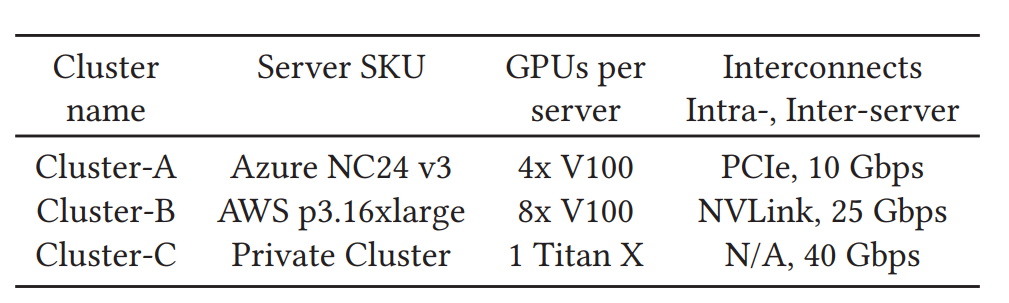 2020/4/17
[Speaker Notes: Cluster A应该有8台机器，B应该有4台]
PipeDream vs. Data Parallelism on TTA
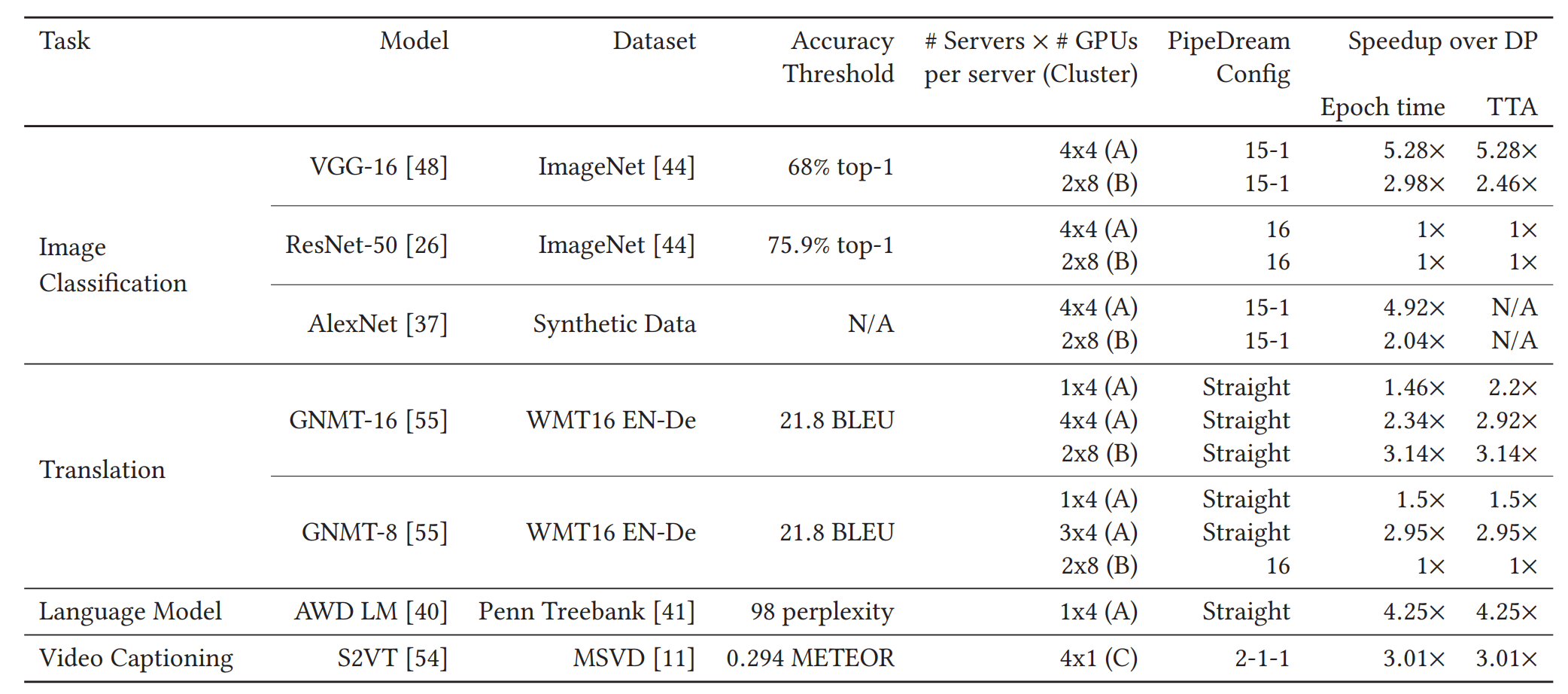 2020/4/17
[Speaker Notes: 4种不同的task]
PipeDream vs. Data Parallelism on TTA
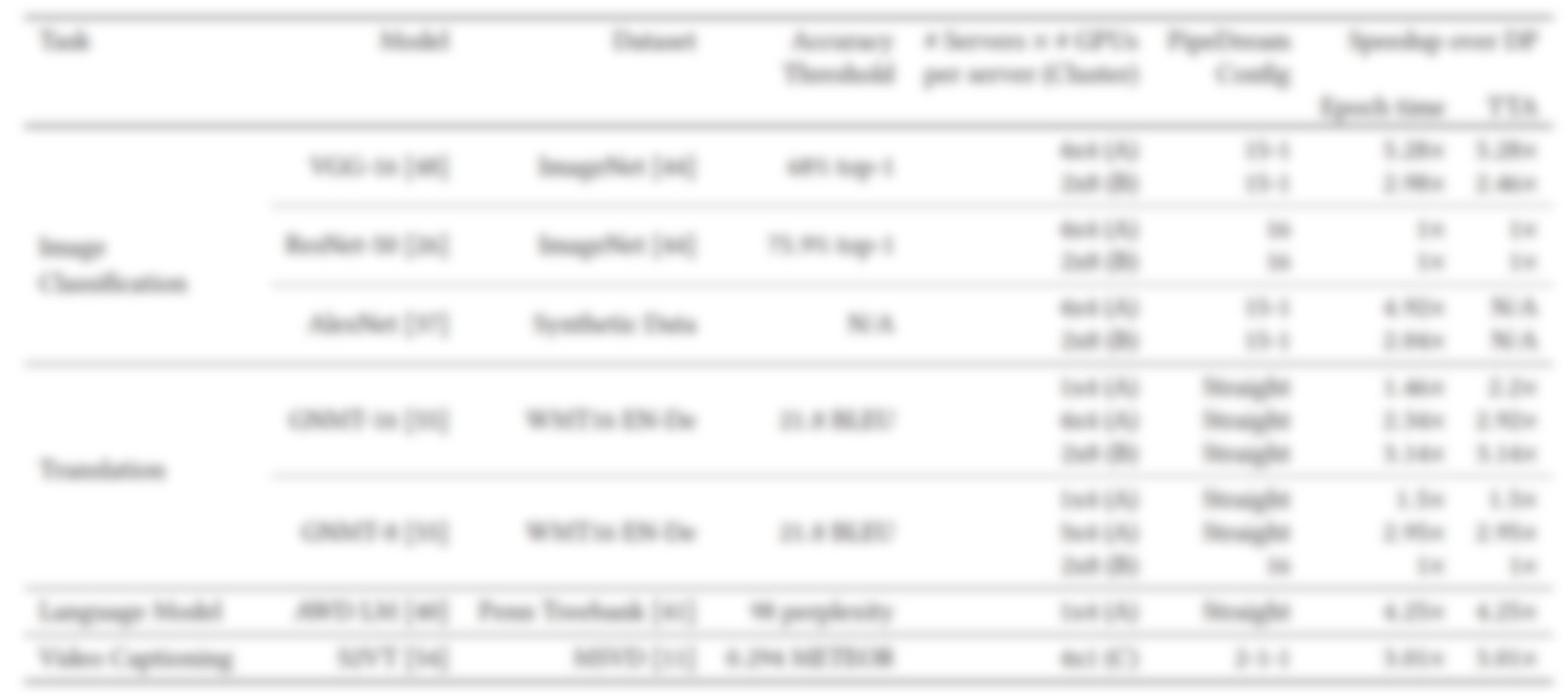 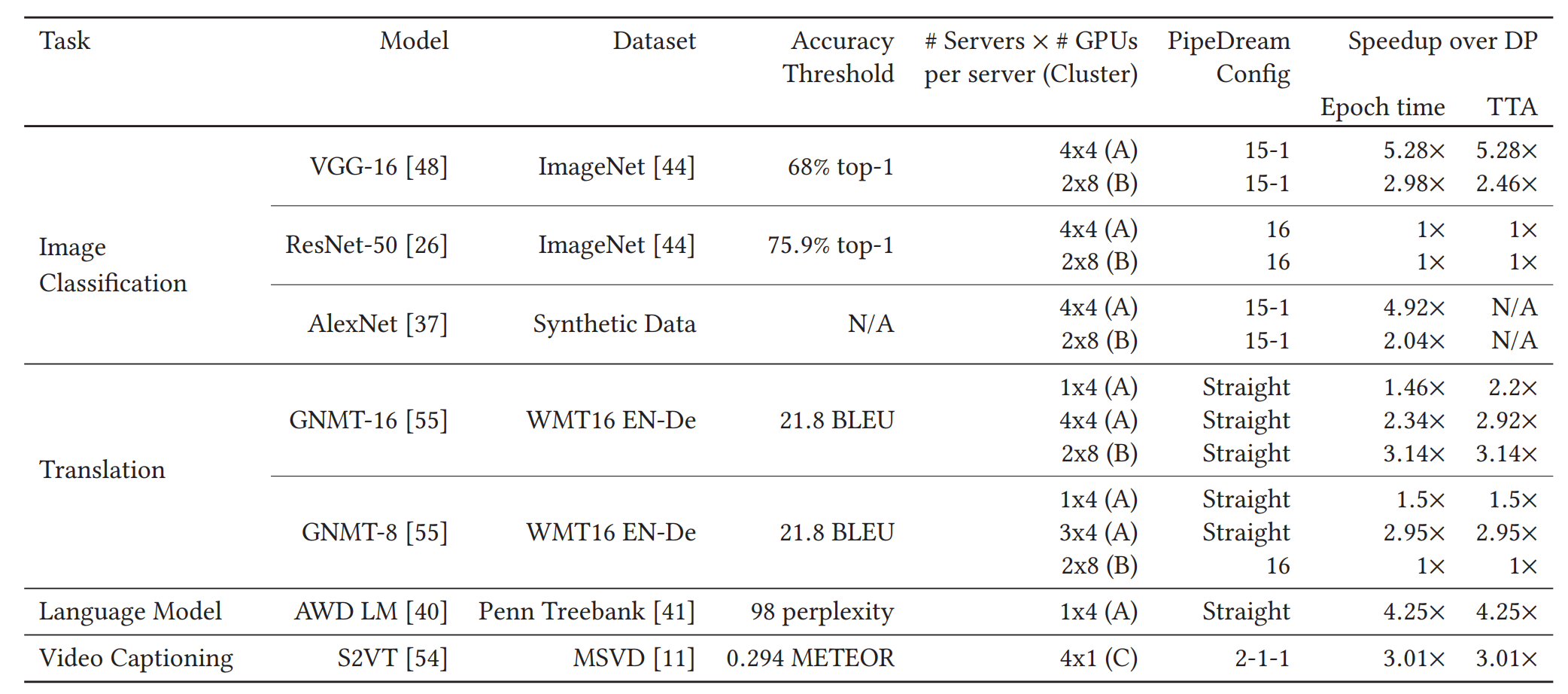 With the same number of GPUs, 
PipeDream up to 5.3x faster than Data Parallelism
PipeDream’s speedups are due to better 
system performance
2020/4/17
PipeDream vs. Data Parallelism on TTA
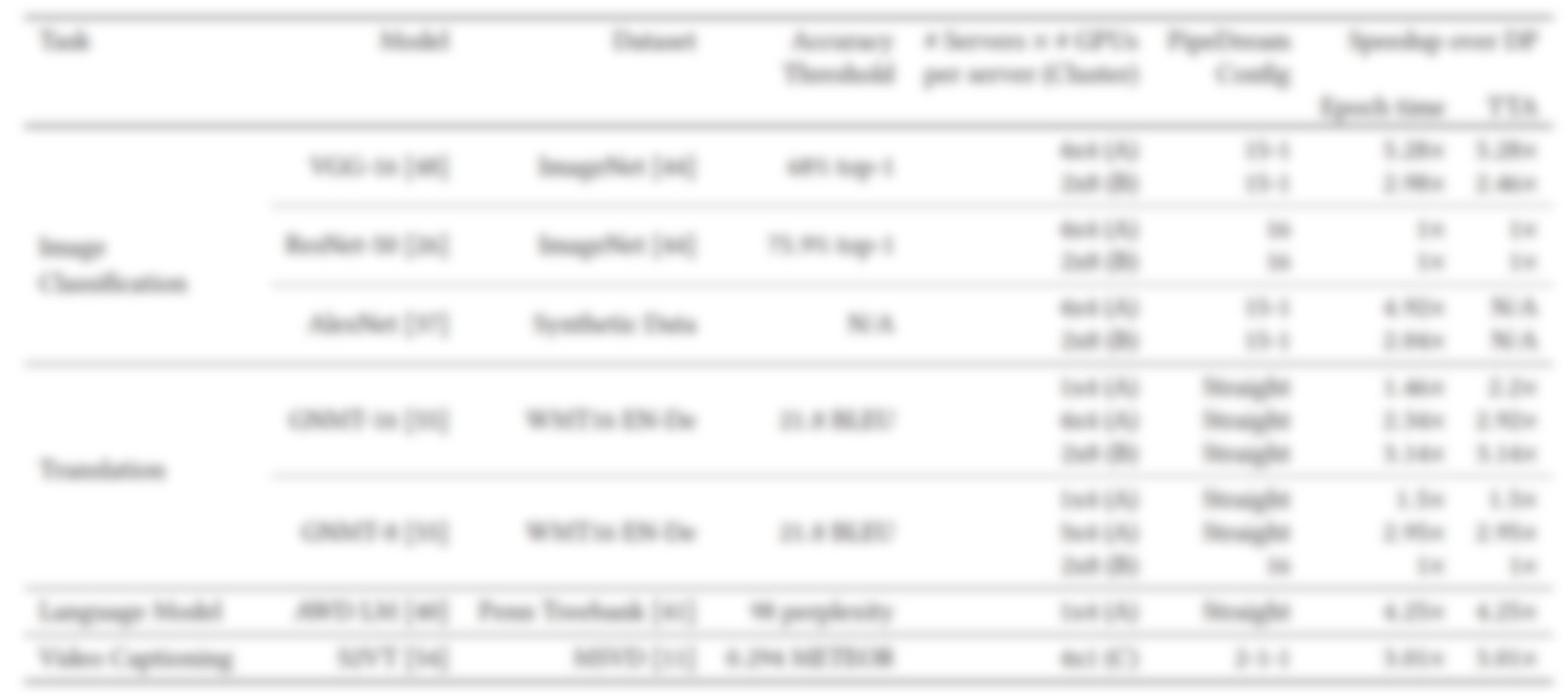 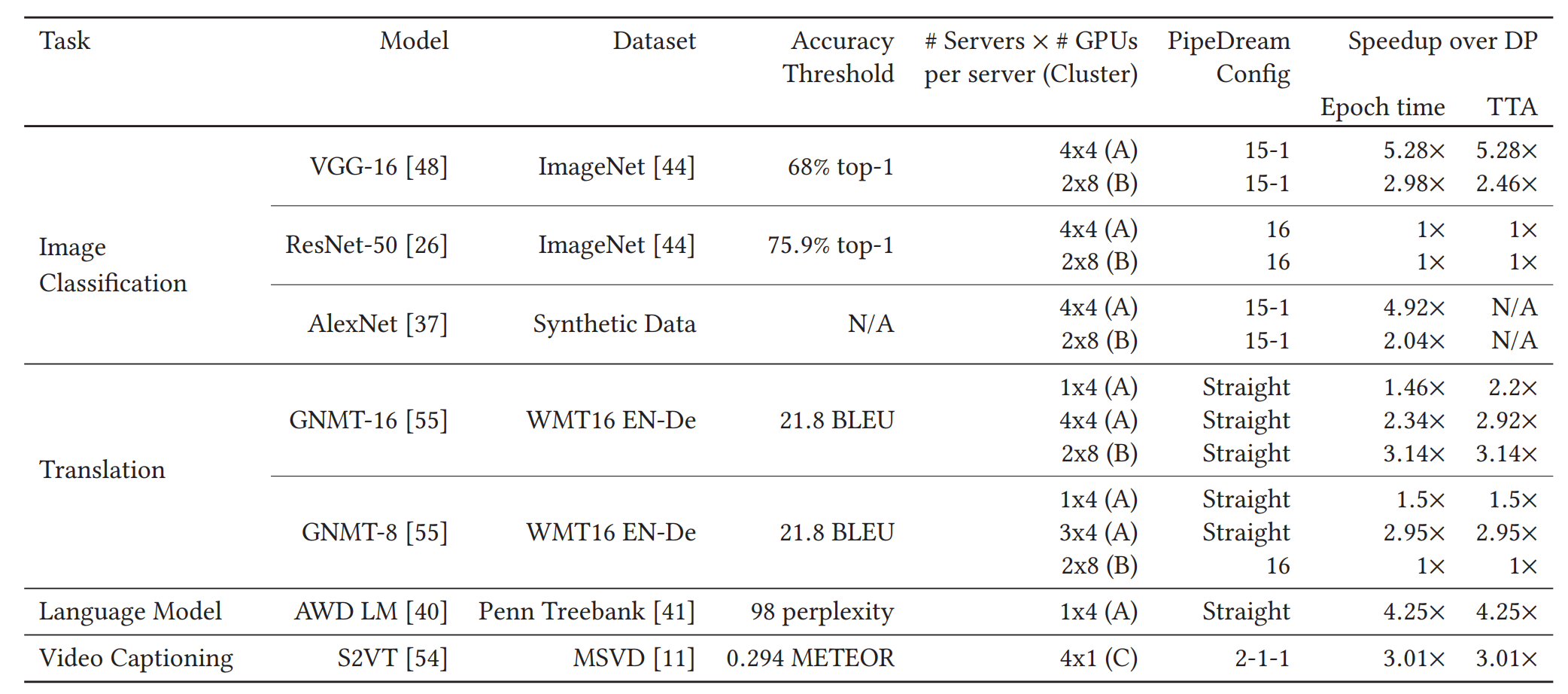 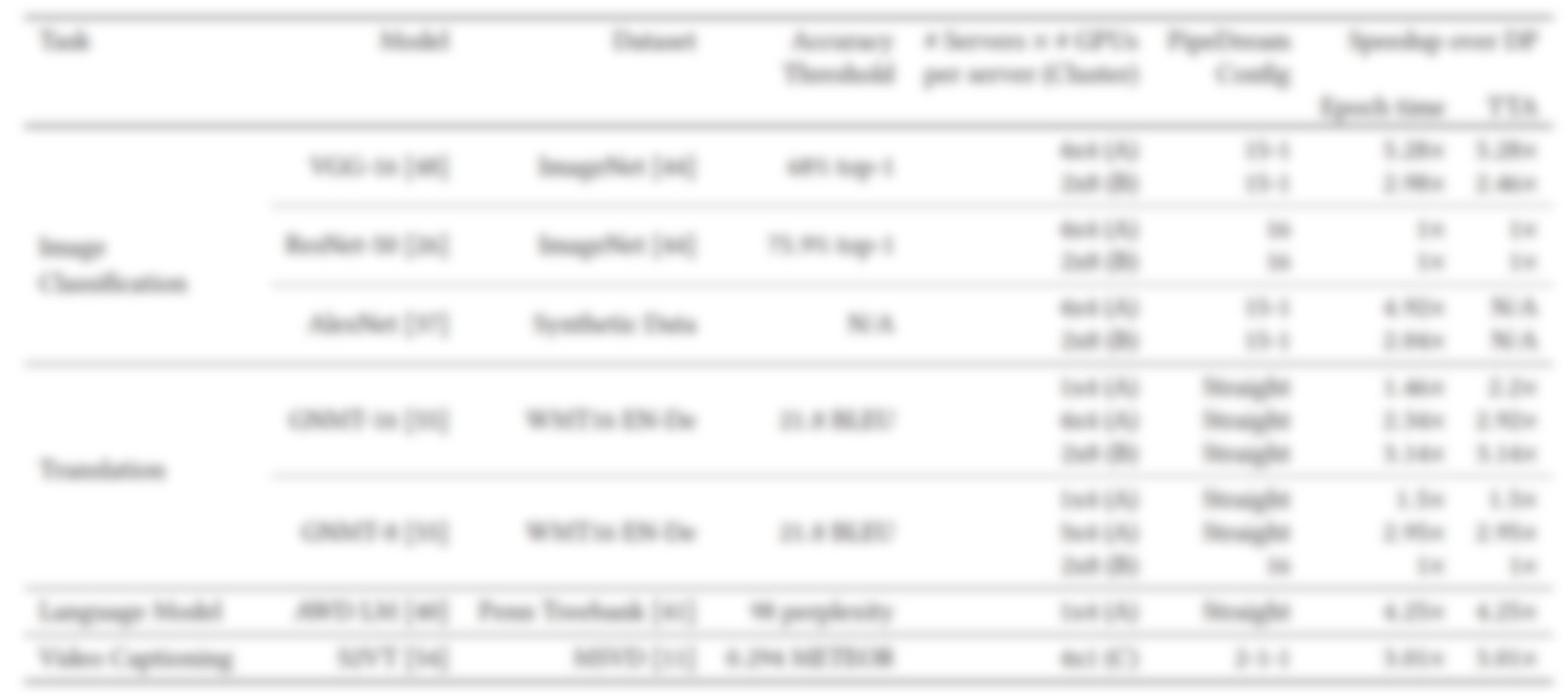 Optimizer recommends a number of 
different configurations like 
hybrid, straight, and fully data-parallel
2020/4/17
PipeDream reduces communication overhead
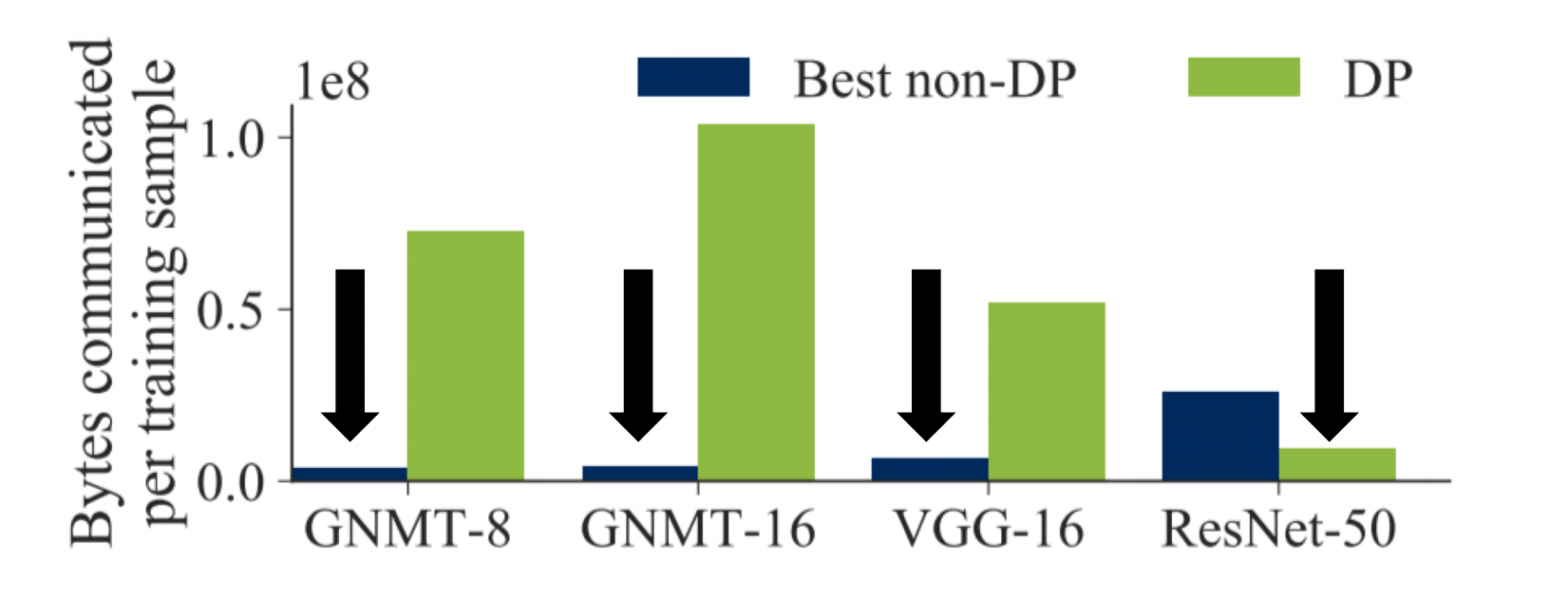 For many models, intermediate activations and gradients order of magnitude smaller than communication with Data Parallelism (DP)
2020/4/17
PipeDream memory footprint
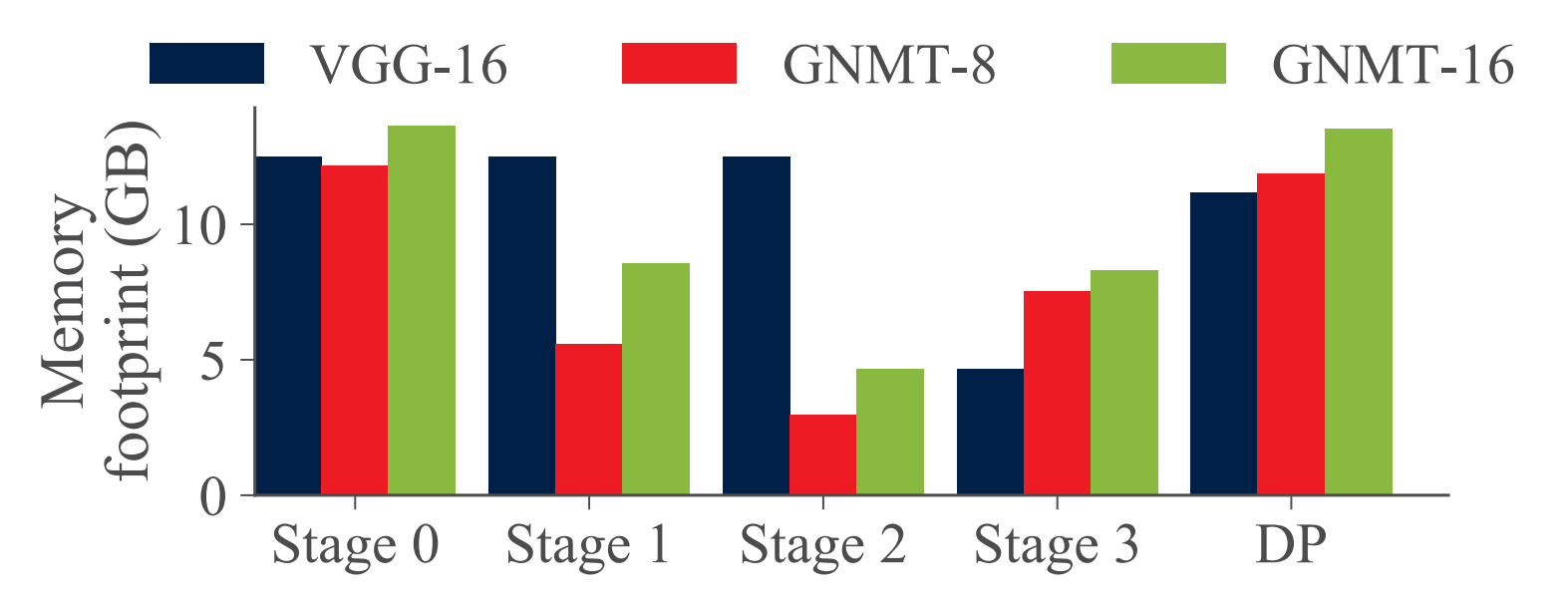 PipeDream’s worst-case memory footprint is on par with that of data parallelism
2020/4/17
[Speaker Notes: This is because each stage in PipeDream is responsible for only a fraction of the total number of weights and activations in the model]
PipeDream vs. Model parallelism
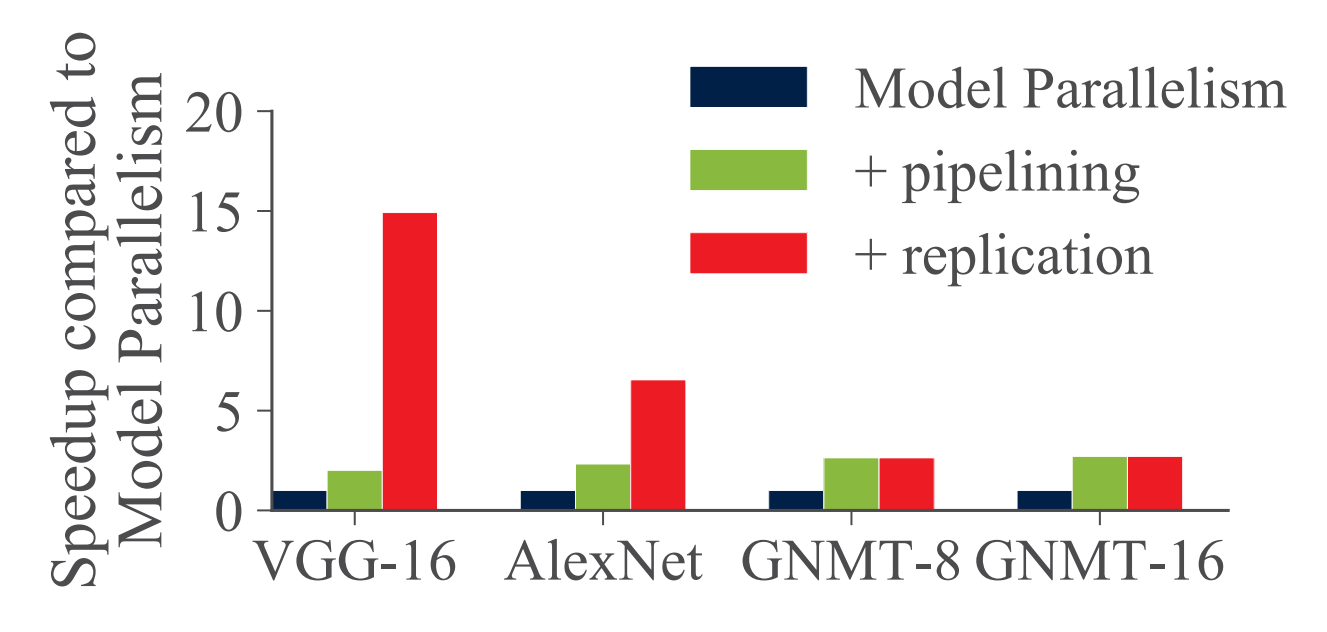 For all four models, pipelining alone increases throughput by 2× or more
2020/4/17
Outline
Background and Motivation
Design and implementation
Evaluation
Conclusion
2020/4/17
[Speaker Notes: 接下来讲一下我们的研究内容]
Conclusion
Model and data parallelism often suffer from high communication overhead and low resource utilization for certain models and deployments
PipeDream shows pipelining can be used to accelerate DNN training
Pipelining, when combined with data and model parallelism in a principled way, achieves end-to-end speedups of up to 5.3x
2020/4/17
PipeDream: Generalized Pipeline Parallelism for DNN Training
Thanks & QA!




April 17th, 2019
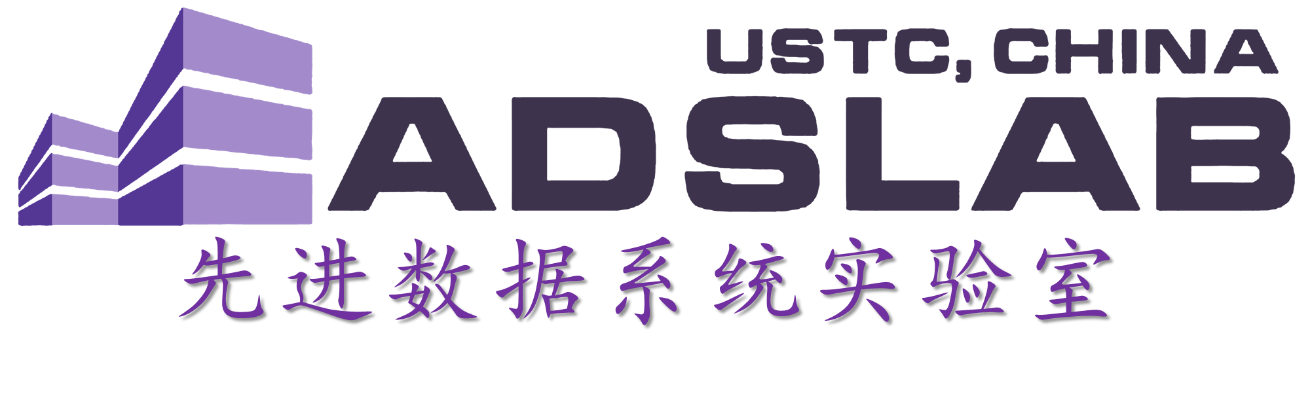 2020/4/17